итоговое сочинение
Инструкция по написанию итогового сочинения
Требование №1: Объем итогового сочинения
Рекомендуемое количество слов – от 350.
Максимальное количество слов в сочинении не устанавливается. 
Если в сочинении менее 250 слов (в подсчет включаются все слова, в том числе и служебные), то выставляется «НЕЗАЧЕТ» за невыполнение требования № 1 и «незачет» за работу в целом (такое сочинение не проверяется по критериям оценивания).
Требование №2: «Самостоятельность написания итогового сочинения»
Итоговое сочинение выполняется самостоятельно. 
Не допускается списывание сочинения (фрагментов сочинения) из какого-либо источника или воспроизведение по памяти чужого текста (работа другого участника, текст, опубликованный в бумажном и (или) электронном виде, и др.). 
Допускается прямое или косвенное цитирование с обязательной ссылкой на источник (ссылка дается в свободной форме). 
Объем цитирования не должен превышать объем собственного текста участника.
Если сочинение признано несамостоятельным, то выставляется «НЕЗАЧЕТ» за невыполнение требования № 2 и «НЕЗАЧЕТ» за работу в целом (такое сочинение не проверяется по критериям оценивания).
КРИТЕРИИ ИТОГОВОГО СОЧИНЕНИЯ
Соответствие теме
Аргументация. Привлечение литературного материала
Композиция и логика рассуждения
Качество письменной речи
Грамотность
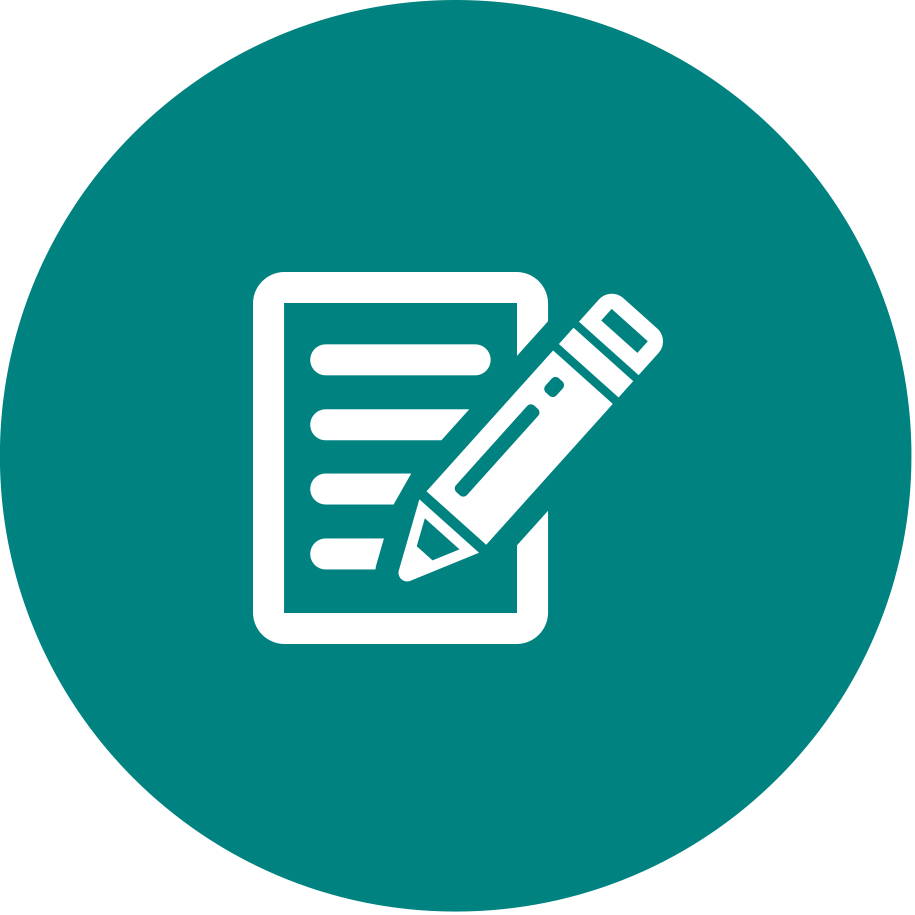 Критерий №1
Данный критерий нацеливает на проверку содержания сочинения. Участник должен рассуждать на предложенную тему, выбрав путь ее раскрытия (например, отвечает на вопрос, поставленный в теме, или размышляет над предложенной проблемой и т.п.). 
«Незачет» ставится только в случае, если сочинение не соответствует теме или в нем не прослеживается конкретной цели высказывания, то есть коммуникативного замысла. Во всех остальных случаях выставляется «зачет».
Соответствие теме
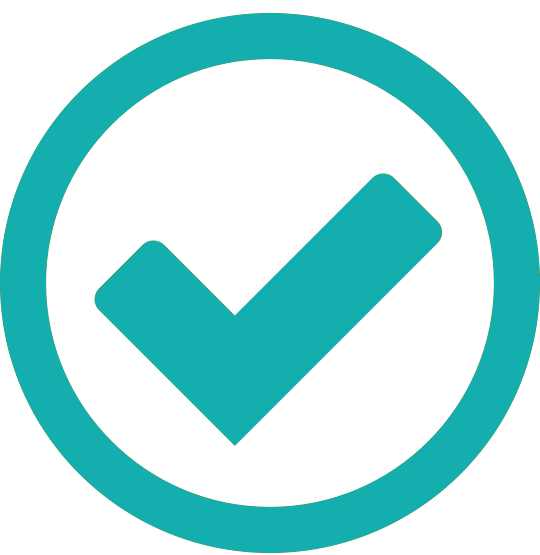 Ошибки по критерию № 1 «Соответствие теме»
1) непонимание формулировки темы и недостаточное внимание к ракурсу постановки вопроса (в сочинениях школьники часто расширяли содержание работы до уровня тематического направления, размышляли о войне, времени, доме, любви, чести и бесчестии, опыте и ошибках и т.п. без учета конкретного аспекта рассуждений, заявленного в теме); 
2) неумение выявить ключевые слова в формулировке вопроса, чтобы направить свои рассуждения в правильное русло и не уйти от темы сочинения; 
3) нечеткое понимание терминов или нравственно-психологических понятий в формулировке избранной темы.
Критерий №2
Данный критерий нацеливает на проверку умения использовать литературный материал (художественные произведения, дневники, мемуары, публицистику, произведения устного народного творчества (за исключением малых жанров), другие литературные источники) для аргументации своей позиции. Участник должен строить рассуждение, привлекая для аргументации не менее одного произведения отечественной или мировой литературы, избирая свой путь использования литературного материала; при этом он может показать разный уровень осмысления художественного текста: от элементов смыслового анализа (например, тематика, проблематика, сюжет, характеры и т.п.) до комплексного анализа произведения в единстве формы и содержания и его интерпретации в аспекте выбранной темы. 
«Незачет» ставится при условии, если сочинение написано без привлечения литературного материала или в нем существенно искажено содержание произведения, или литературные произведения лишь упоминаются в работе, не становясь опорой для аргументации. Во всех остальных случаях выставляется «зачет».
Аргументация. Привлечение литературного материала
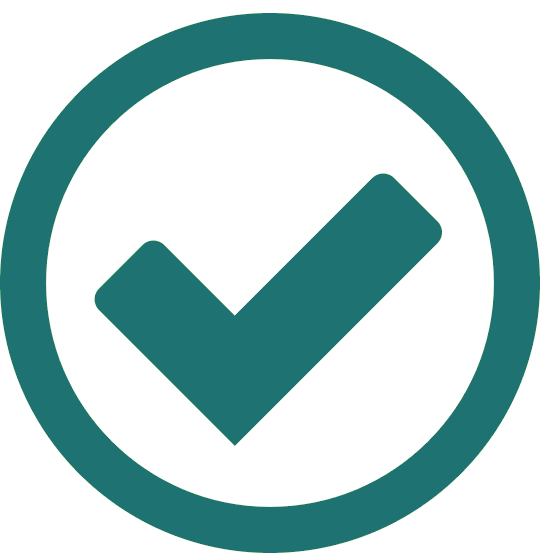 Ошибки по критерию № 2 «Аргументация. Привлечение литературного материала»
1) неумение сформулировать главную мысль сочинения и последовательно доказать ее в основной части высказывания; 
2) неудачный подбор литературного материала для аргументации своих мыслей, его неумелое включение в работу; 
3) искажение литературных текстов и фактические ошибки.
Способы привлечения литературного материала
комментированный пересказ содержания литературного произведения 
актуализация проблематики литературного произведения 
аспектная характеристика литературного героя 
обращение к системе образов произведения 
сопоставление фрагментов и героев разных произведений
Критерий №3
Данный критерий нацеливает на проверку умения логично выстраивать рассуждение на предложенную тему. Участник должен выдерживать соотношение между тезисом и доказательствами.

«Незачет» ставится при условии, если грубые логические нарушения мешают пониманию смысла сказанного или отсутствует тезисно-доказательная часть. Во всех остальных случаях выставляется «зачет».
Композиция и логика рассуждения
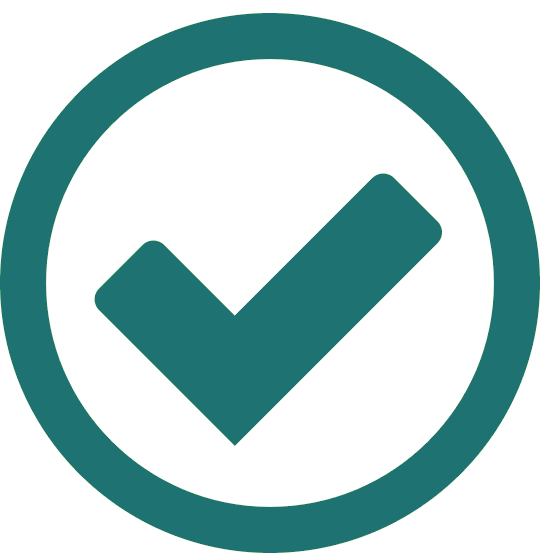 Ошибки по критерию № 3 «Композиция и логика рассуждения»
1) непродуманность структуры и композиции сочинения, логические ошибки; 
2) отсутствие смысловых связей между основными частями сочинения, особенно между вступлением и заключением.
Критерий №4
Данный критерий нацеливает на проверку речевого оформления текста сочинения.Участник должен точно выражать мысли, используя разнообразную лексику и различные грамматические конструкции, при необходимости уместно употреблять термины.

«Незачет» ставится при условии, если низкое качество речи (в том числе речевые ошибки) существенно затрудняет понимание смысла сочинения. Во всех остальных случаях выставляется «зачет».
Качество письменной речи
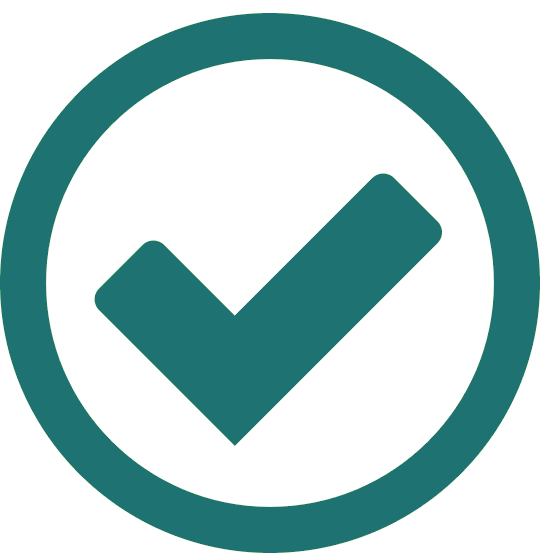 Ошибки по критерию № 4 «Качество письменной речи»
1) низкое качество речи и речевые ошибки; 
2) ошибки в процессе редактирования, переписывания и проверки сочинения. 
Наиболее распространенными речевыми ошибками итоговых сочинений являются: 
1) употребление слова в несвойственном ему значении; 
2) употребление иностилевых слов и выражений, речевые штампы, канцеляризмы; 
3) неуместное использование эмоционально окрашенных слов и синтаксических конструкций; 
4) немотивированное применение диалектных и просторечных слов и выражений; 
5) смешение лексики разных исторических эпох; 
6) нарушение лексической сочетаемости; 
7) употребление лишнего слова (плеоназм); 
8) речевые повторы, т.е. повторение или двойное употребление близких по смыслу слов или синонимов без оправданной необходимости.
Критерий №5
Данный критерий позволяет оценить грамотность выпускника.

«Незачет» ставится при условии, если на 100 слов приходится в сумме более пяти ошибок: грамматических, орфографических, пунктуационных
Грамотность
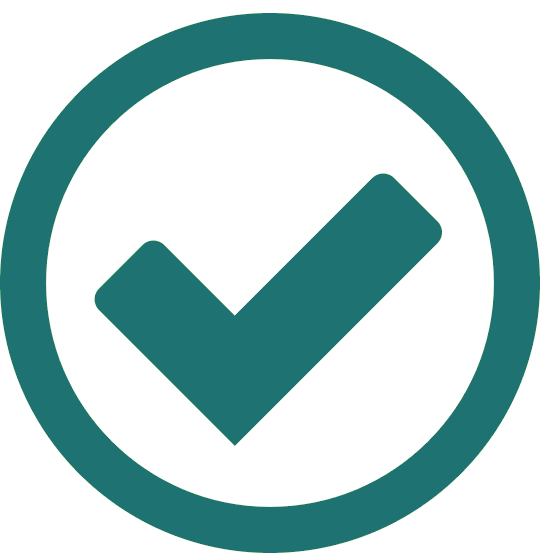 ПЛАН ИТОГОВОГО СОЧИНЕНИЯ
1. Вступление 2. Тезис 3. Связка 4. Аргумент №1 5. Микровывод 6. Связка 7. Аргумент №2 8. Микровывод 9. Заключение
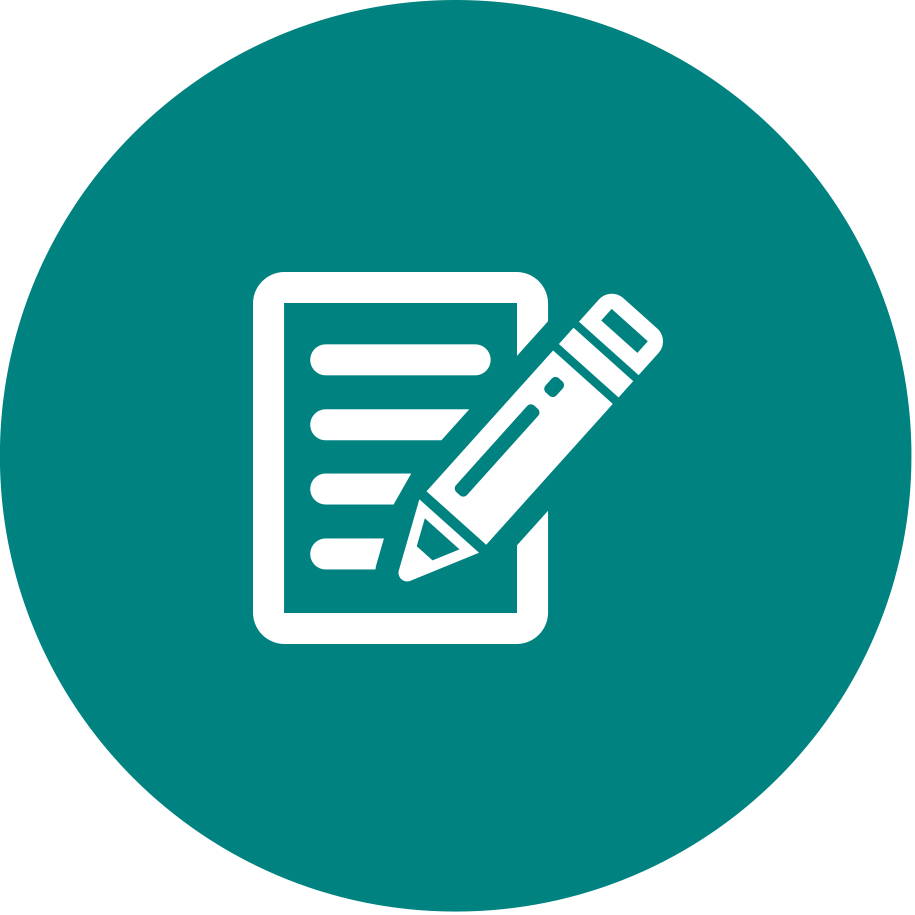 КАК ПИСАТЬ ВСТУПЛЕНИЕ
Не стоит начинать сочинения с «атаки вопросами». (Пр. Что такое верность? Какую роль играет верность в отношениях? Что значит быть по-настоящему верным?) При таком подходе даются общие ответы обо всем и ни о чем. Дайте ответ на вопрос, сформулированный в теме сочинения, этого будет достаточно.
Во вступлении часто используются определения из словаря. Необходимо использовать их с умом. Они должны быть мотивированы темой.
Не увеличивайте объем вступления. Вступление должно составлять не более 15 % от всего сочинения.
Во вступлении должен быть обозначен проблемный вопрос  (это сама тема) и формулировка ключевого тезиса, который будете доказывать
КАК ПИСАТЬ ЗАКЛЮЧЕНИЕ
Заключение должно  соответствовать  вступлению / теме / основному тексту сочинения по содержанию.
Перед написанием заключения нужно перечитать вступление, вспомнив проблемы, поставленные в нем, и сделать так, чтобы заключение обязательно перекликалось со вступлением, так как отсутствие связи между вступлением и заключением  является одной из самых распространенных содержательно-композиционных ошибок.

В заключении можно:- подвести итог всего рассуждения- использовать уместную цитату, содержащую суть главной мысли сочинения- дать краткий и точный ответ на вопрос темы.
Объем заключения: не более 15% от всего сочинения.
КАК СФОРМУЛИРОВАТЬ ТЕЗИС
Формулировка тезиса зависит от ТЕМЫ сочинения.
Если тема сочинения дана в виде вопроса, то тезис – это ответ на вопрос. 
Если тема сформулирована в виде метафорического высказывания, то тезис – это расшифровка высказывания. 
Если тема сформулирована в виде цитаты, которую не нужно расшифровывать, то необходимо пересказать мысль своими словами, расширить ее, распространить.
ТРЕБОВАНИЕ К АРГУМЕНТАЦИИ
Аргумент должен подтверждать тезис
Кол-во аргументов. Можно использовать 1 аргумент, но в этом случае необходимо дать комплексный анализ произведения в рамках темы. Не следует перегружать сочинение литературными аргументами ни для набора слов, ни для получения хорошей оценки, количество не влияет на оценку, важно качество аргумента.
 Качество аргумента. Используйте для подтверждения тезиса только то произведение, которое вы читали, чтобы не допустить фактических ошибок. Не пересказывайте произведение. Необходим анализ и ваши рассуждения. Каждый аргумент должен действительно подтверждать ваш тезис, поэтому необходимо делать микровыводы, соответствующие теме и тезису.
ОБРАЗЕЦ АРГУМЕНТА
ТЕМА: Можно ли утверждать, что время лечит? 
ТЕЗИС: Можно долго спорить о том, лечит время, или нет. Кто-то скажет, лечит. Кто-то скажет, нет, и все они будут правы. Это зависит от раны. Но кое-что оспаривать мы не можем – время учит. И оно является самым лучшим учителем. Время учит нас терпению и терпимости к тем, кто любит нас и кого любим мы, учит нас беречь их и ценить каждую секунду рядом с ними».
АРГУМЕНТ: В романе Льва Николаевича Толстого «Война и мир» Наташа Ростова переживает смерть любимого человека. Она не хочет никого видеть, ни с кем разговаривать, так как считает, что никто не сможет разделить с ней ее горе. Ей не могут помочь ни врачи, ни родные. Выздоровление приносит время. Лишь оно помогло свыкнуться с мыслью о смерти любимого, притупило боль. Вслед за этим к Наташе приходит душевное спокойствие, новая любовь к Пьеру Безухову и счастье. Этот пример ярко иллюстрирует, что время – лучший лекарь для несчастной любви.
ЧТО ТАКОЕ «СВЯЗКА» И «МИКРОВЫВОД»
Связка - это переход от одной мысли к другой (от одной части сочинения к другой) Необходимо плавно переходить от тезиса к аргументации, связывая между собой каждое предложение.

Микровывод – вывод после примера из литературы, в котором будет объяснено,  как именно данный пример подтверждает тезис.
АЛГОРИТМ НАПИСАНИЯ СОЧИНЕНИЯ
1) Прочитайте тему.2) Вспомните произведения, связанные с темой, подберите аргументы.3) Напишите тезис и аргументы в черновик.4) Только потом стоит подумать о вступлении и заключении. Подумайте, как можно ввести тему сочинения, чтобы это не было искусственно. 
5) Сформулируйте связки между каждой частью сочинения, прежде чем начнете писать.ошибок.
ТИПИЧНЫЕ ОШИБКИ ПРИ НАПИСАНИИ ИТОГОВОГО СОЧИНЕНИ
ТИПИЧНЫЕ ОШИБКИ: ЧАСТЬ 1
Отсутствие связок между содержательными частями сочинения: вступлением и заключением, основной частью сочинения и заключением.
Пропорциональность частей сочинения. Вступление и заключение в совокупности должны составлять не более 1/3 всего сочинения. Основная часть – 2/3.
Неумение строго следовать теме сочинения в ходе рассуждения.
Неумение композиционно выстраивать свое сочинение в соответствии с темой и основной мыслью.  
Огромное количество лишней информации во вступлении и заключении. Однако слишком короткое и необоснованное заключение – это тоже плохо. Оно должно действительно обобщать и подытоживать всю работу. Отсутствие заключения являются серьезной логической ошибкой. Заключение должно содержательно соответствовать  вступлению / теме / основному тексту сочинения.
ТИПИЧНЫЕ ОШИБКИ:ЧАСТЬ 2
Отсутствие во вступлении проблемного вопроса (это сама тема) и формулировки ключевого тезиса, который будете доказывать.
Нечеткое формулирование тезисов, затрудняющее их встраивание в логическую структуру сочинения; Если тезисов несколько, то не должно быть противоречия между тезисами, сформулированными в разных частях сочинения.
Слабые аргументы. Являются таковыми, если не доказывают, неубедительно или поверхностно  подтверждают тезис.
Необоснованные повторы одних и тех же мыслей.
Ошибки в делении текста на абзацы и даже полное отсутствие абзацев. 
Неумение оперировать абстрактными понятиями.
Неразличение понятий «пример» и «аргумент», неумение формулировать на основе примера микровывод, соотнесенный с выдвигаемым тезисом.
Особенности формулировок тем итогового сочинения для выпускников организаций, реализующих образовательные программы среднего (полного) общего образования в 2020-2021 учебном году
Дружба
Направление нацеливает на рассуждение о ценности человеческой дружбы, о путях достижения взаимопонимания между отдельными людьми, Направление нацеливает на рассуждение о ценности человеческой дружбы, о путях достижения взаимопонимания между отдельными людьми, их сообществами и даже целыми народами. Содержание многих литературных произведений связано с теплотой человеческих отношений, с изображением человека, способного на самопожертвование ради своего друга, умеющего ценить дружбу, преодолевать конфликты, ставить интересы другого человека выше своих. их сообществами и даже целыми народами. Содержание многих литературных произведений связано с теплотой человеческих отношений, с изображением человека, способного на самопожертвование ради своего друга, умеющего ценить дружбу, преодолевать конфликты, ставить интересы другого человека выше своих.
Примерные темы сочинений
Верно ли, что без истинной дружбы жизнь — ничто? 
Можно ли прожить жизнь, не имея друзей?
В мире нет ничего лучше и приятнее дружбы: исключить из жизни дружбу — все равно что лишить мир солнечного света (Цицерон).
 Можно ли любить друзей за их недостатки?
 Согласны ли с высказыванием «И друзей, и недругов нужно судить равной мерой «(Менандр).
 Благородным поведением можно завоевать даже врага.
 Не бойтесь врагов, нападающих на вас. Бойтесь друзей, льстящих вам! 
Нельзя пожать друг другу руки со сжатыми кулаками.
 Не бывает плохих наций — бывают плохие люди…
 Если вчерашний друг стал врагом: значит он никогда другом и не был…
 Настоящая дружба основана на общих взглядах, а не на общих врагах.
КАКИЕ КНИГИ НАДО ОБЯЗАТЕЛЬНО ПРОЧИТАТЬ ПРИ ПОДГОТОВКЕ К ЭТОМУ НАПРАВЛЕНИЮ:
Л.Н.Толстой «Война и мир»
 А.С.Пушкин «Капитанская дочка»
И.С. Тургенев «Отцы и дети»
М.Шолохов «Тихий Дон»
В.Л.Кондратьев «Сашка»
  В.Г.Короленко «Дети подземелья»
М.Ю. Лермонтов «Герой нашего времени»,Э.М. Ремарк «Три товарища»,В.А. Каверин «Два капитана»
Семья
Институт семьи традиционно считается ведущим в становлении характера и личности ребенка. Те знания, умения, навыки, поведение, которые преобладают в семье, впоследствии переносятся во взрослую жизнь уже сформировавшегося гражданина. Семья может выступать и в качестве положительного фактора воспитания, и отрицательного. Данное направление предполагает рассуждение о семейных ценностях, традициях, о преемственности поколений. Многие писатели в своих произведениях показывают, что семья является фундаментом в формировании личности будущего человека.
Примерные темы сочинений
Все счастливые семьи похожи друг на друга, каждая несчастливая семья несчастна по-своему. Л. ТолстойУ нравственного человека семейные отношения сложны, у безнравственного — все гладко. Л. Толстой 
Родства и дружбы сила велика. Эсхил
 Тот, кто не может наставить к добру своих домашних, не может учиться сам. Конфуций (Кун-цзы) 
Взять город приступом, выслать посольство, царствовать над народом — все это блестящие деяния. Смеяться, любить и кротко обращаться со своей семьей, не противоречить самому себе— это нечто более редкое, более сложное и менее заметное для окружающих. Мишель де Монтен
 Семейные интересы почти всегда губят интересы общественные. Фрэнсис Бэкон Каждая ворона считает своего птенца самым прекрасным на свете. Роберт Бертон Даже самая прочная семья — не прочнее карточного домика. Джордж Савил Галифакс
 Семейное счастье — предел самых честолюбивых помыслов. Сэмюэл Джонсон 
Семья, которая знает лишь родственные узы, легко превращается в клубок змей. Эмманюэль Мунье
 Что нужно для   счастья? Тихая семейная жизнь…с   возможностью    делать добро людям. 
                                                                                               Л.Н.Толстой
Примерные темы сочинений
Те, кто не любит своих ближних, живут бесплодной жизнью и готовят себе к старости жалкое пристанище. Перси Биши Шелли 
Природа, создав людей такими, каковы они есть, даровала им великое утешение от многих зол, наделив их семьей и родиной. Уго Фосколо
 Семья — это кристалл общества. Виктор Мари Гюго 
Семья всегда будет основой общества. Оноре де Бальзак
Семья — основная ячейка любого общества и любой цивилизации. Рабиндранат Тагор 
В семейной жизни главное — терпение… Любовь продолжаться долго не может. Антон Павлович Чехов
 В семейной жизни самый важный винт — это любовь… Антон Павлович Чехов Семья — это общество в миниатюре, от целостности которого зависит безопасность всего большого человеческого общества. Феликс Адлер
КАКИЕ КНИГИ НАДО ОБЯЗАТЕЛЬНО ПРОЧИТАТЬ ПРИ ПОДГОТОВКЕ К ЭТОМУ НАПРАВЛЕНИЮ:
«Слово о полку Игореве»
«Повесть о Петре и Февронии Муромских»
«Недоросль» Д.И.Фонвизин
«Евгений Онегин» А.С.Пушкин
«Капитанская дочка» А.С.Пушкин
«Герой нашего времени» М.Ю.Лермонтов
«Гроза» А.Н.Островский
«Отцы и дети» И.С.Тургенев
«Война и мир» Л.Н.Толстой
«Вишневый сад» А.П.Чехов
Литература и история
Многие русские писатели создавали произведения на исторические темы. В их творчестве довольно часто встречаются образы различных исторических деятелей. Художники слова нередко воспроизводили в своих произведениях важные исторические события. В первую очередь такой интерес к прошлому объясняется любовью к своей стране, народу, желанием сохранить историю и донести ее до следующих поколений. В далеком прошлом писатели пытались найти ответы на вопросы, которые задавала настоящая эпоха.
Примерные темы сочинений
Чему нас учат культурные достижения предков?
Роль личности в истории.
Почему нельзя забывать об уроках Великой Отечественной войны?
Какие исторические события сильнее всего повлияли на ход истории?
Какие произведения входят в анналы классики?
Нужно ли современному человеку ходить в музеи?
Как вы понимаете высказывание Ф. Абрамова: «Народ умирает, когда становится населением. А населением он становится тогда, когда забывает свою историю»?
Каковы источники формирования исторической памяти?
Почему в мирное время не угасает память о военном прошлом?
Согласны ли вы с тем, что культура – это память человечества?
Почему важно помнить прошлое?
Какова роль исторических памятников в жизни общества?
Примерные темы сочинений
Какую роль играют музеи в сохранении исторического наследия?
Согласны ли вы со словами А.С. Пушкина: «Гордиться славою своих предков не только можно, но и должно…»?
Что дают человеку уроки прошлого?
Кого можно назвать великим учителем человечества?
Согласны ли вы с утверждением: «Отношение к прошлому формирует собственный национальный облик»?
Какая историческая эпоха Вам особенно интересна и почему?
 Как судьба человека связана с историей народа?
Для чего нужно хранить обычаи и традиции?
Какие подвиги никогда не забудутся?
О каких людях говорят: «они изменили мир»?
Какие люди остаются в истории?
 Никто не забыт, ничто не забыто.
Список литературы
«Слово о полку Игореве»
А.С. Пушкин «Моцарт и Сальери», «Капитанская дочка», «Борис Годунов»
Н. Островский «Как закалялась сталь»
Л.Н. Толстой «Война и мир», «Хаджи-Мурат»
А.Н. Толстой «Петр I»
М.А. Булгаков «Мастер и Маргарита», «Белая гвардия»
Л. Пантелеев, Г. Белых «Республика ШКИД»
В.А. Каверин «Два капитана», «Открытая книга»
В.Д. Дудинцев «Белые одежды»
В.А. Обручев «Земля Санникова»
В.С. Гроссман «Жизнь и судьба» «Мама»
А.П. Платонов «Котлован», «Чевенгур»
К.Д. Воробьев «Убиты под Москвой»
Г.Я. Бакланов «Навеки - девятнадцатилетние»
Список литературы
Б.Л. Васильев «Экспонат № … », «А зори здесь тихие», «Вещий Олег»
В.П. Астафьев «Фотография, на которой меня нет».
В.Г. Распутин «Последний срок», «Прощание с Матерой», «Живи и помни»
М.А. Шолохов «Они сражались за родину», «Поднятая целина» «Тихий Дон»
К.М. Симонов «Живые и мертвые»
В.П. Некрасов «В окопах Сталинграда»
Ю.В. Бондарев «Батальоны просят огня», «Горячий снег»
Б.Н. Полевой «Повесть о настоящем человеке»
Ф.А. Абрамов «Братья и сестры»
В.В. Быков «Обелиск»
Е.И. Замятин «Мы»
А.Н. Рыбаков «Дети Арбата»
А.И. Солженицын «Архипелаг «ГУЛАГ», «В круге первом»
Опыт и ошибки
В рамках направления возможны рассуждения о ценности духовного и практического опыта отдельной личности, народа, человечества в целом, о цене ошибок на пути познания мира, обретения жизненного опыта. Литература часто заставляет задуматься о взаимосвязи опыта и ошибок: об опыте, предотвращающем ошибки, об ошибках, без которых невозможно движение по жизненному пути, и об ошибках непоправимых, трагических. Это направление ориентирует учащихся на рассуждения о важности знаний, умений и навыков, приобретенных в практической деятельности, и о значении тех выводов, которые мы делаем в результате совершенных ошибок.
Примерные темы сочинений
Всегда ли неопытность ведёт к беде?
 Источник нашей мудрости — наш опыт. 
Ошибка одного — урок другому.
 Опыт — самый лучший учитель, только плата за обучение слишком велика. 
Опыт учит только тех, кто на нем учится. 
Опыт позволяет нам распознать ошибку каждый раз, когда мы ее повторяем. 
Мудрость людей измеряется не их опытом, а их способностью к опыту. 
Для большинства из нас опыт — это кормовые огни корабля, которые освещают лишь пройденный путь. 
Ошибки – обычный мост между опытом и мудростью. 
Самая плохая черта, которая есть во всех людях — это забывать о всех хороших поступках после одной ошибки.
 Всегда ли нужно признавать собственные ошибки?
 Могут ли ошибаться мудрецы? 
Никогда не ошибается тот, кто ничего не делает. 
Все люди ошибаются, но великие люди сознаются в ошибках. 
Самая большая ошибка - пытаться быть приятнее, чем ты есть.
Список литературы
Слово о полку Игореве»
А.С.Грибоедов « Горе от ума»
Л.Н.Толстой « Война и мир»
Ф.М.Достоевский « Преступление и наказание»
М.Е.Салтыков-Щедрин « Господа Головлёвы»
И.А.Бунин « Господин из Сан-Франциско»
В.Г.Короленко « Без языка»
А.М.Горький «Старуха Изергиль»
К.Г.Паустовский «Телеграмма»
А.А.Бек «Волоколамское шоссе»
Джек Лондон «Мартин Иден»,
А.П. Чехов «Ионыч»,
М.А. Шолохов «Тихий Дон»,
Генри Марш «Не навреди».
Разговор с собой
Названное направление побуждает к размышлению о том, что значит «быть самим собой». Данная тематика связана с вопросами, которые человек задает сам себе, об опасности внутреннего разлада, о работе совести и поисках смысла жизни. Темы этого направления нацеливают на самоанализ, осмысление опыта других людей (или поступков литературных героев), стремящихся понять себя. Темы позволяют задуматься о сильных и слабых сторонах собственной личности, о ценности и уникальности своего внутреннего мира, о необходимости самопознания и самосовершенствования. Раскрывая тему, можно обратиться к художественной, психологической, философской литературе, мемуарам, дневникам и публицистике.
Примерные темы
Что значит быть самим собой?
В чем состоит опасность душевного разлада?
Как узнать о сильных и слабых сторонах собственной личности?
Что помогает человеку совершенствовать себя?
Как найти "свой путь"?
Что значит быть честным с самим собой?
Как вы понимаете словосочетание «внутренний голос»?
Важно ли быть в гармонии с собой?
Может ли литература помочь человеку понять себя?
Какие вопросы задает человек самому себе?
Трудно ли быть самим собой?
 Помогает ли любовь понять себя?
Когда просыпается внутренний голос?
Что помогает человеку найти свой путь?
 Как искусство помогает человеку понять себя?
Можно ли жить без цели?
Что значит идти путём самосовершенствования?
Чем опасно бессмысленное существование?
Что помогает человеку лучше понять себя?
К чему приводит душевный разлад?
Почему важно правильно оценивать себя и свои поступки?
Для чего человеку нужна совесть?
Список литературы
•	А.С. Пушкин «Евгений Онегин», Капитанская дочка»
•	М.Ю. Лермонтов «Герой нашего времени», «Мцыри»
•	Л.Н. Толстой «Война и мир», «Детство. Отрочество. Юность», «Анна Каренина»
•	Ф.М. Достоевский «Подросток», «Преступление и наказание», «Идиот», «Братья Карамазовы», «Слабое сердце», «Записки из подполья», «Сон смешного человека»
•	И.С. Тургенев «Дневник лишнего человека», «Отцы и дети»
•	А.И. Куприн «Гранатовый браслет», «Поединок», «Молох»
•	А.П. Чехов «Черный монах»
•	И.А. Гончаров «Обломов»
•	И.А. Бунин «Солнечный удар»
•	М. Горький «На дне»
•	М.А. Булгаков «Мастер и Маргарита»
•	С. Есенин «Черный человек»
•	Б.Л. Пастернак «Доктор Живаго»
•	М. А. Шолохов «Тихий Дон»
•	А.П. Платонов «Котлован»
•	Ю. Трифонов «Московские повести»
•	В.В. Набоков «Защита Лужина»
•	Н. Бердяев «Самопознание»
•	Е. Замятин «Мы»
•	Г. Бакланов «Навеки-девятнадцатилетние»
•	В.С. Гроссман «Авель (Шестое августа)»
•	М. Зощенко «Перед восходом солнца», «Повесть о разуме»
•	В.К. Железников «Чучело»
•	А. Вампилов «Утиная охота»
•	Ф. Абрамов «Разговор с самим собой»
•	А.В. Иванов «Географ глобус пропил»
•	А.Н. Варламов «Лох»
•	Е. Гришковец «Рубашка»
•	М. Петросян «Дом, в котором
ЧАСТЬ 1: ВСТУПЛЕНИЕ И ТЕЗИС
Во мне два я, два полюса планеты, два разных человека, два разных врага»: В каком случае возникает конфликт человека с самим собой? 
В жизни человек часто сталкивается с людьми, чье мнение идет наперекор его собственному. Он сталкивается с вещами, которые противоречат его принципам, его видению мира. На основе этого, как правило, возникает конфликт.
Конфликт – это столкновение противоположных взглядов действующих лиц. Не прилагая особых усилий, можно разглядеть конфликт между двумя людьми, между человеком и обществом, между разными слоями общества, между человеком и природой. Но, возможен ли конфликт человека с самим собой? Если возможен, то, что он из себя представляет?
У каждого человека своя точка зрения, в мире нет абсолютно одинаково мыслящих людей. У каждого человека свои сформировавшиеся принципы, жизненная позиция, представление о жизни. Конфликт человека с самим собой возникает тогда, когда появляется нечто, противоречащее его принципам. Как правило, внутренний конфликт – это столкновение разума и сердца.
АРГУМЕНТ 1
Рассмотреть конфликт человека с самим собой можно в произведении Ивана Сергеевича Тургенева «Отцы и дети». Главный герой романа Евгений Васильевич Базаров был нигилистом. Он отрицал общепринятые ценности, идеалы, так же он отрицал все возможные отношения. Отрицает Базаров и любовь. Если для многих любовь – это возвышенное необъяснимое чувство, то для Базарова все просто и объяснимо. «Мы физиологи, знаем, какие это отношения» - говорит он Аркадию Кирсанову. Но неожиданно для самого себя он влюбляется в Анну Одинцову. На фоне этой любви в герое развивается внутренний конфликт. Конфликт разума и сердца, ведь, она противоречит и его принципам, и представлениям о жизни. Но любовь заставляет Евгения Васильевича, принципиального человека, усомниться в своих принципах и посмотреть на жизнь иначе. Но нельзя сказать, что сердце одолело разум, потому что Базаров не отступил от своих принципов. В итоге герой умирает от болезни.
АРГУМЕНТ 2 И ЗАКЛЮЧЕНИЕ
Так же конфликт человека с самим собой можно проследить в Катерине: главной героини пьесы «Гроза», которую написал Александр Николаевич Островский. Катерина, будучи замужней, но несчастной в браке, влюбляется в Бориса. Из-за мужа она пытается подавить свою любовь, но вскоре дает ей волю, не сумев удержать внутри себя. В этой пьесе, подобно роману Ивана Сергеевича Тургенева, внутренний конфликт развивается на фоне любви. Катерина понимала, что измена – это грех. Она изо всех сил пыталась с ней бороться, но это ей не удалось.

Таким образом, мы видим, что конфликт человека с самим собой возможен. И он возникает, когда принципиальный человек сталкивается с чем-то, что противоречит его принципам, и сердце отказывается принимать правила, которые были установлены разумом.
УНИВЕРСАЛЬНЫЙ СПИСОК ЛИТЕРАТУРЫ
РУССКАЯ ЛИТЕРАТУРА
"
"Война и мир" Л.Н. Толстой"Капитанская дочка", "Евгений Онегин" А.С. Пушкин  "Горе от ума" А.С. Грибоедов "Мцыри", "Герой нашего времени" М.Ю. Лермонтов "Шинель", "Мертвые души" Н.В. Гоголь "Отцы и дети" И.С. Тургенев "Премудрый пискарь" М.Е. Салтыков-Щедрин "Обломов" И.А. Гончаров "Преступление и наказание" Ф.М. Достоевский"На дне" М. Горький "Гроза" А.Н. Островский "Судьба человека" М.А. Шолохов"Мастер и Маргарита" М.А. Булгаков "Матренин двор" А.И. Солженицын"Студент", "Ионыч", "Человек в футляре", "Дама с собачкой", "Смерть чиновника", "Хамелеон", "Вишневый сад"  А.П. Чехов"Господин из Сан-Франциско" И.А. Бунин "И дольше века длится день" Ч.Т. Айтматов"Уроки французского" В.Г. Распутин"Обелиск" В.В. Быков "Недоросль" Д.И. Фонвизин "Мы" Е.И. Замятин "Чучело" В.К. Железников
ЗАРУБЕЖНАЯ ЛИТЕРАТУРА
Трилогия желания Т. Драйзер"Большие надежды" Ч. Диккенс"Ярмарка тщеславия" У. Теккерей"Повелитель мух" У. Голдинг"Позитронный человек" А. Азимов"Форрест Гамп" У. Грум"Убить пересмешника" Х. Ли"Цветы для Элжернона" Д. Киз"Колыбель для кошки" К. Воннегут
"Гарри Поттер" Дж. Роулинг"Маленький принц" А.де Сент-Экзюпери"1984" Дж. Оруэлл"Портрет Дориана Грея" О. Уайльд"451 градус по Фаренгейту" Р. Брэдбери"Мартин Иден" Дж. Лондон"Три товарища" Э.М. Ремарк"Ромео и Джульетта" У. Шекспир"Облачный атлас Д. МитчеллРассказы О.Генри
СПАСИБО ЗА ВНИМАНИЕ!